Omkomna i samband med fordonsstopp på mötesfri väg, 2008-2013
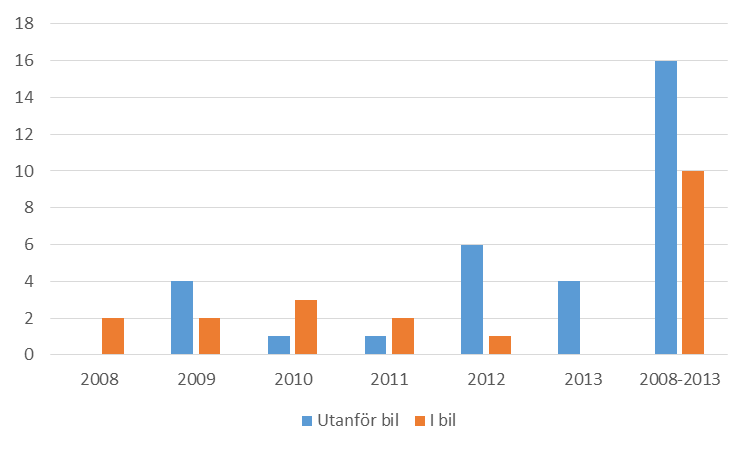 Orsak till fordonsstopp på mötesfri väg vid dödsolycka, 2008-2013
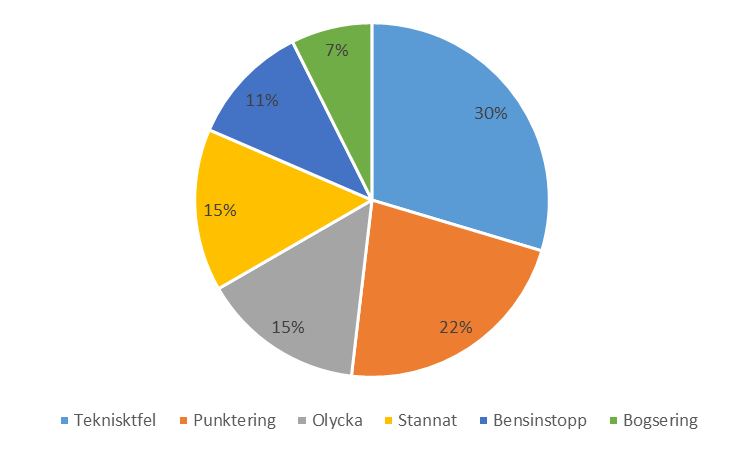 Beteende påkörda gående i samband med fordonsstopp på mötesfri väg, 2008-2013
Byter däck		3
Kontrollera släp		3
Korsar väg		3
Tankade			2
Satte ut varningstriangel	1
Varna för olycka		1
Utanför olycksbil		1
Lagar teknisktfel		1
Fäste bogserlina		1
			
			16
Omkomna i samband med fordonsstopp på mötesfri väg fördelat efter ljusförhållande, 2008-2013
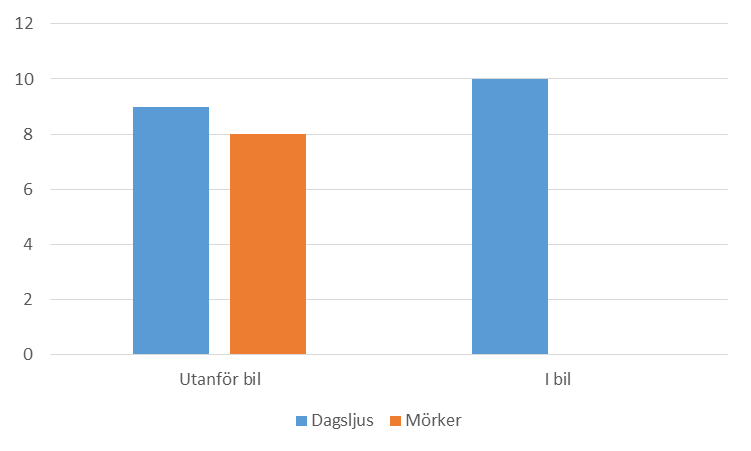 Omkomna i samband med fordonsstopp på mötesfri väg fördelat efter vägtyp, 2008-2013
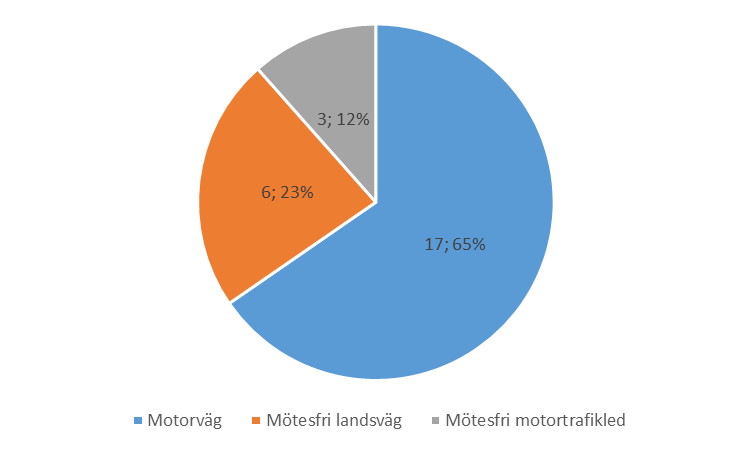